Брифинг GELA.ru
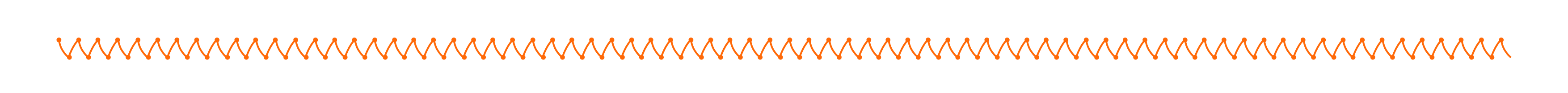 Магазин клубного типа. Это: Аукционы. Дефиле. Конкурсы. Тематические чаепития. Посиделки за рукоделием. Презентации. Дни Бренда и т.д. Но самое распространенное в России - проведение мастер-классов. Тема сегодняшнего брифинга: "Налоговые, бухгалтерские и иные аспекты проведения мастер-класса в вашем магазине". Наше мероприятие - это не лекция, а общение равных коллег с опытом и без опыта, но с идеями, взаимообогащение и взаимоопыление для улучшения наших с вами результатов продаж.
Налоговые, бухгалтерские и иные аспекты проведения мастер-класса в вашем магазине
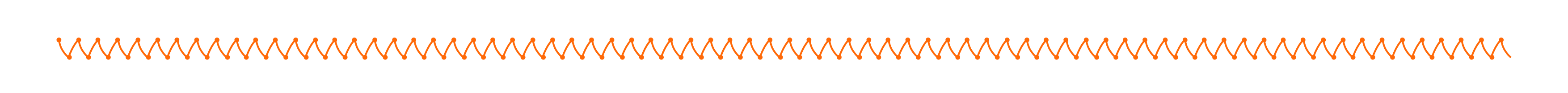 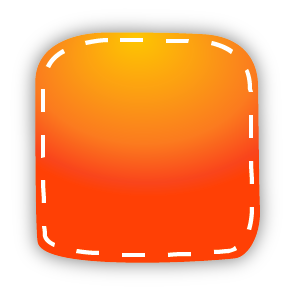 Правомерность проведения обучающего мастер-класса в розничном магазине? Юридическая сторона вопроса.
1
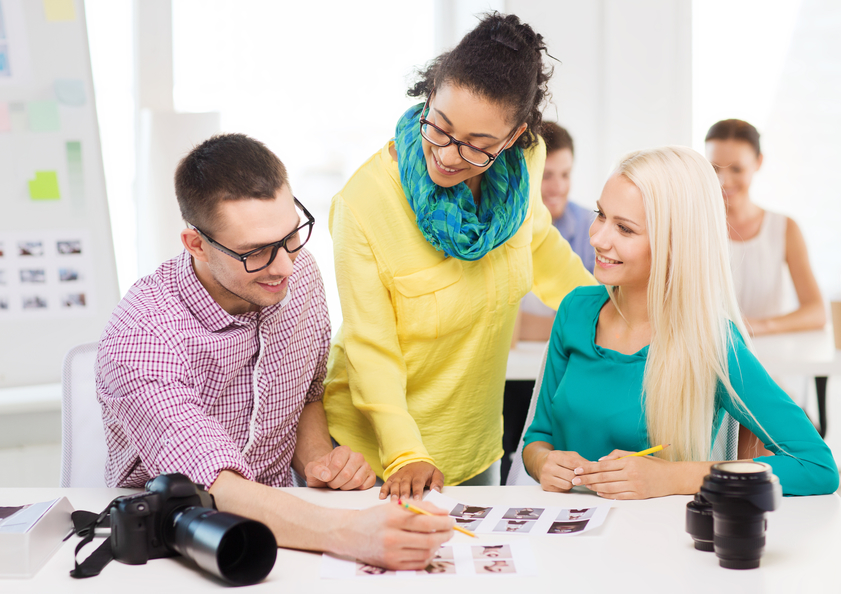 Налоговые, бухгалтерские и иные аспекты проведения мастер-класса в вашем магазине
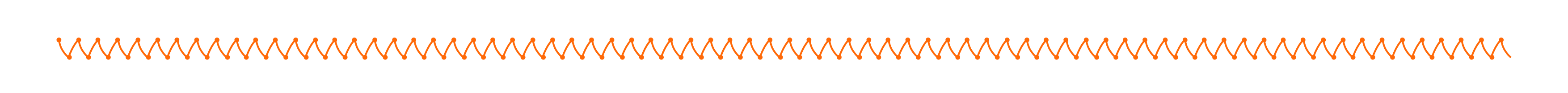 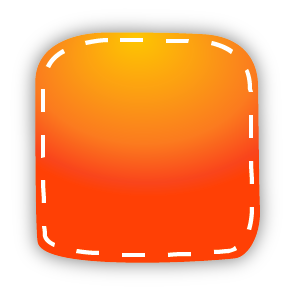 2
Налогообложение. Как вести бухгалтерию?
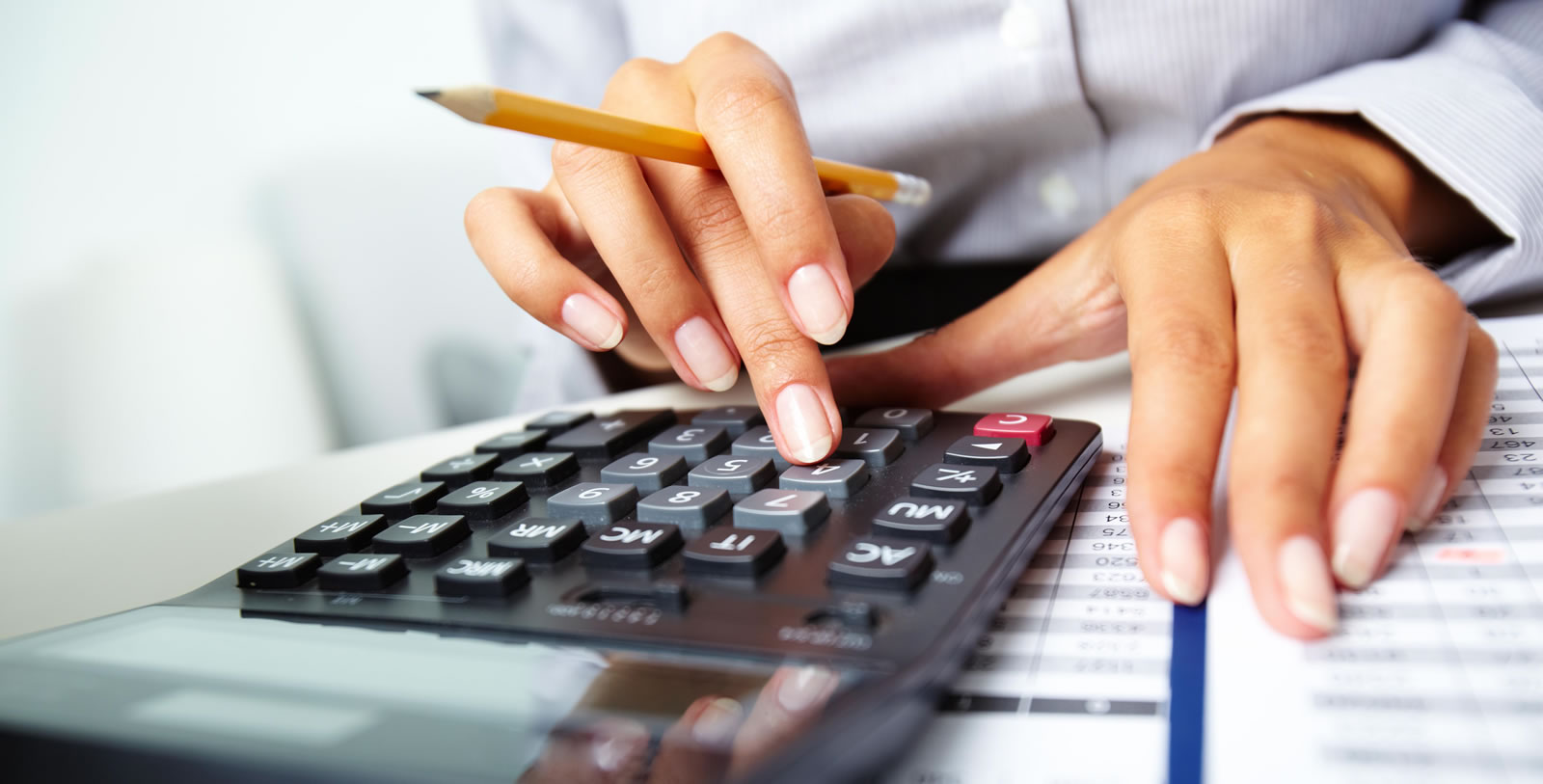 Налоговые, бухгалтерские и иные аспекты проведения мастер-класса в вашем магазине
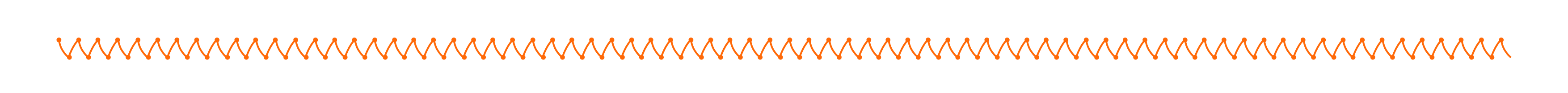 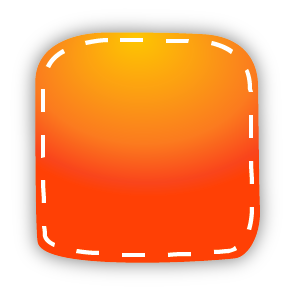 Доход от проведения мастер-класса. Как взимать деньги за билеты? Пробивать кассовый чек или заполнять бланк строгой отчетности?
3
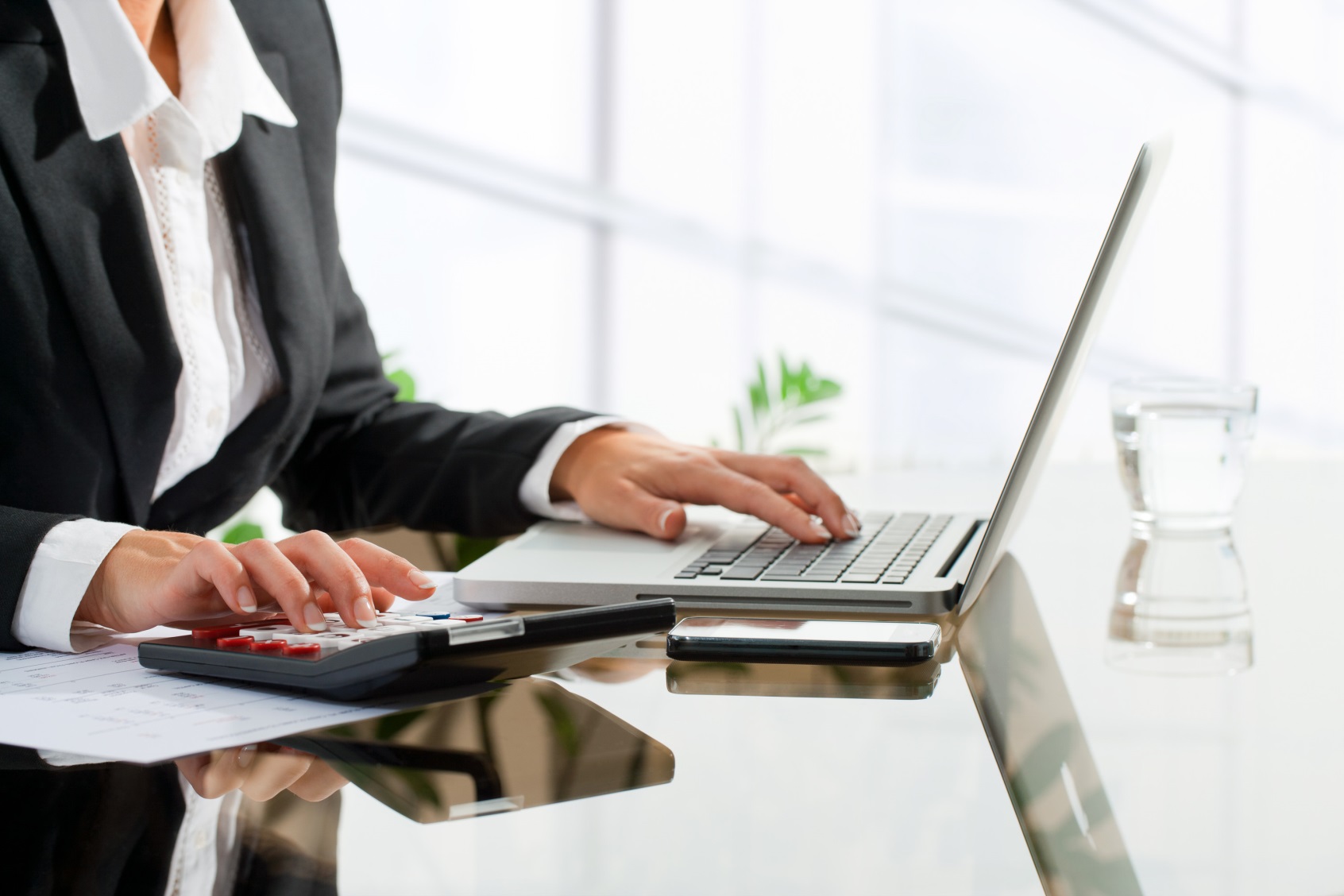 Налоговые, бухгалтерские и иные аспекты проведения мастер-класса в вашем магазине
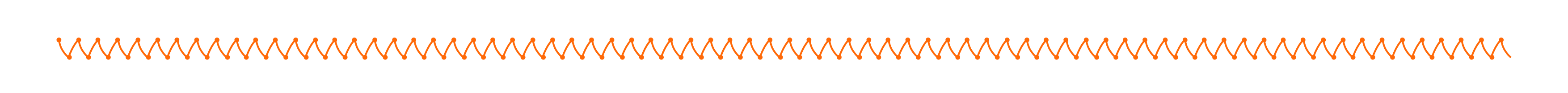 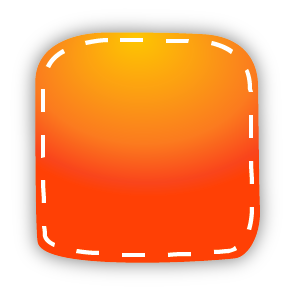 Как работать с преподавателями? Виды оплаты (фиксированный гонорар, оплата товаром, эксклюзивная скидка от магазина, процент от дохода, исходя из количества участников, 50х50). Как заключить договор?
4
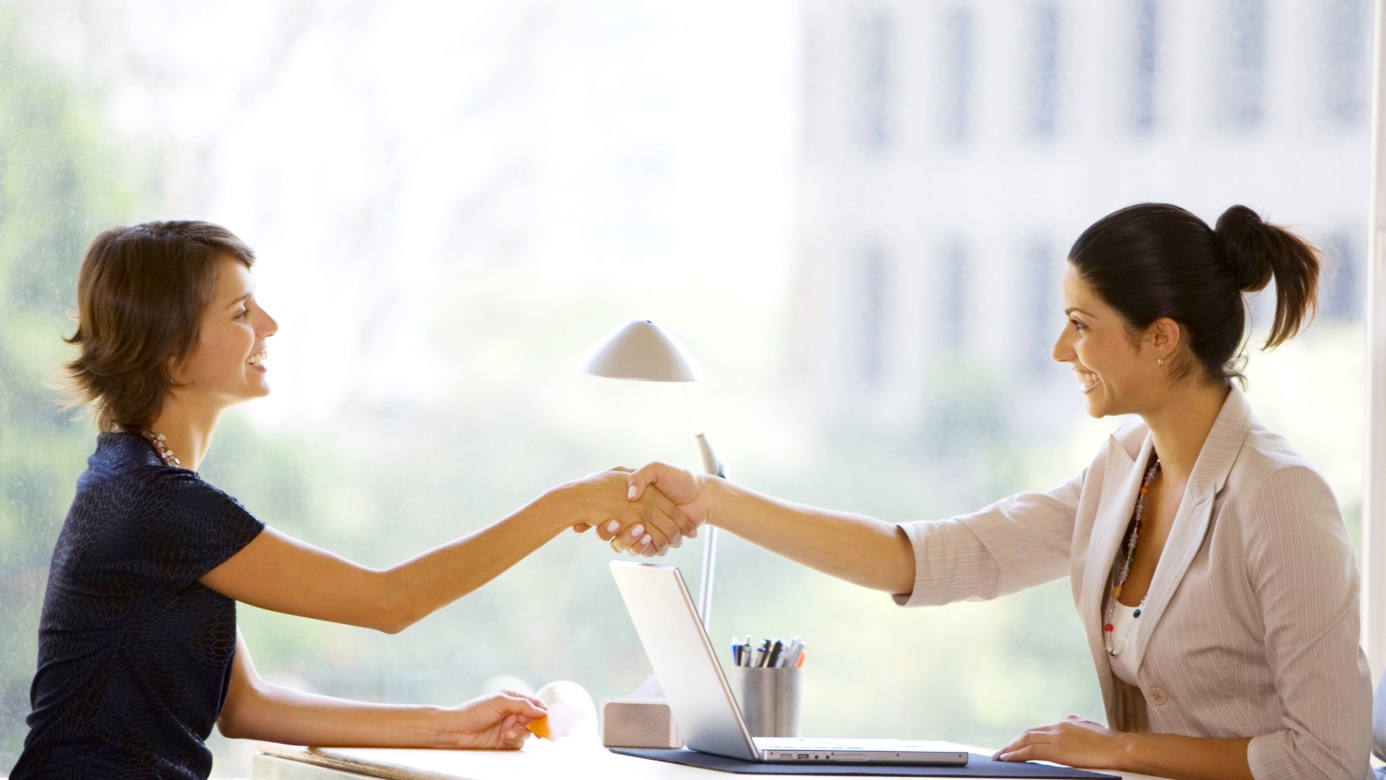 Налоговые, бухгалтерские и иные аспекты проведения мастер-класса в вашем магазине
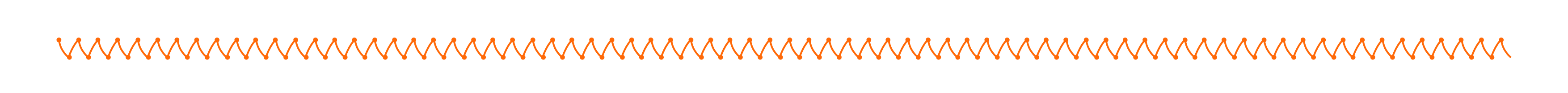 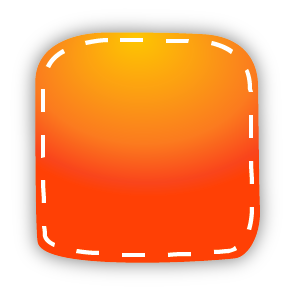 Как не ошибиться в профессиональности нанятого преподавателя? Нужен ли опыт работы с публикой?
5
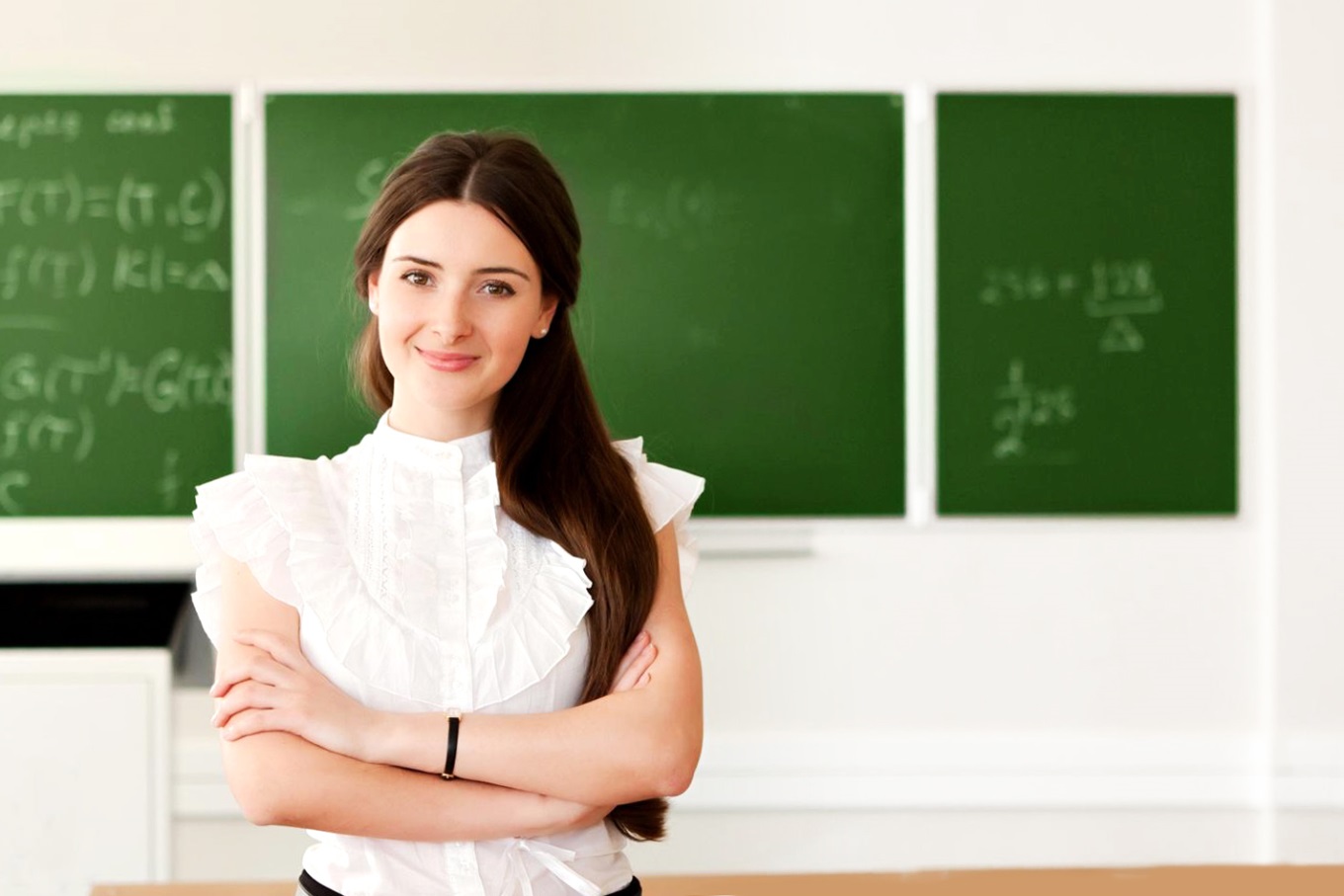 Налоговые, бухгалтерские и иные аспекты проведения мастер-класса в вашем магазине
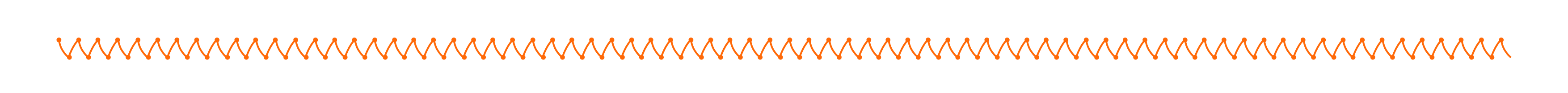 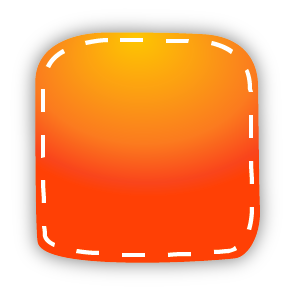 Что мастерим? Согласованность с заказчиком и гарантии мастера.
6
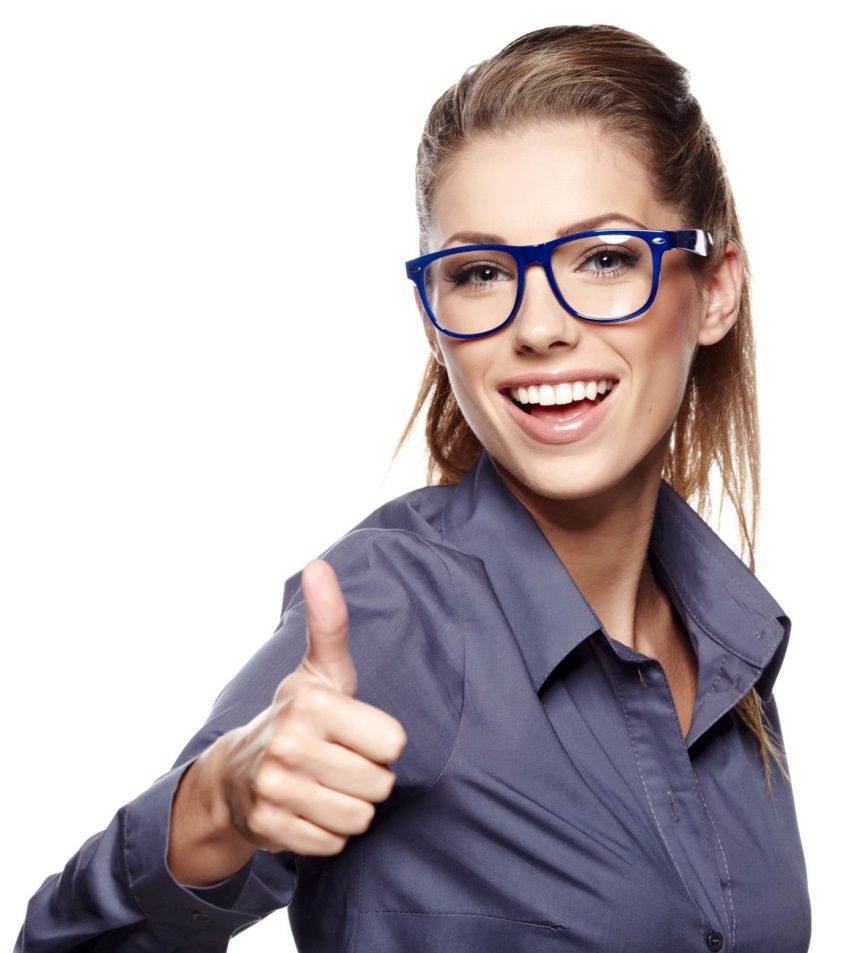 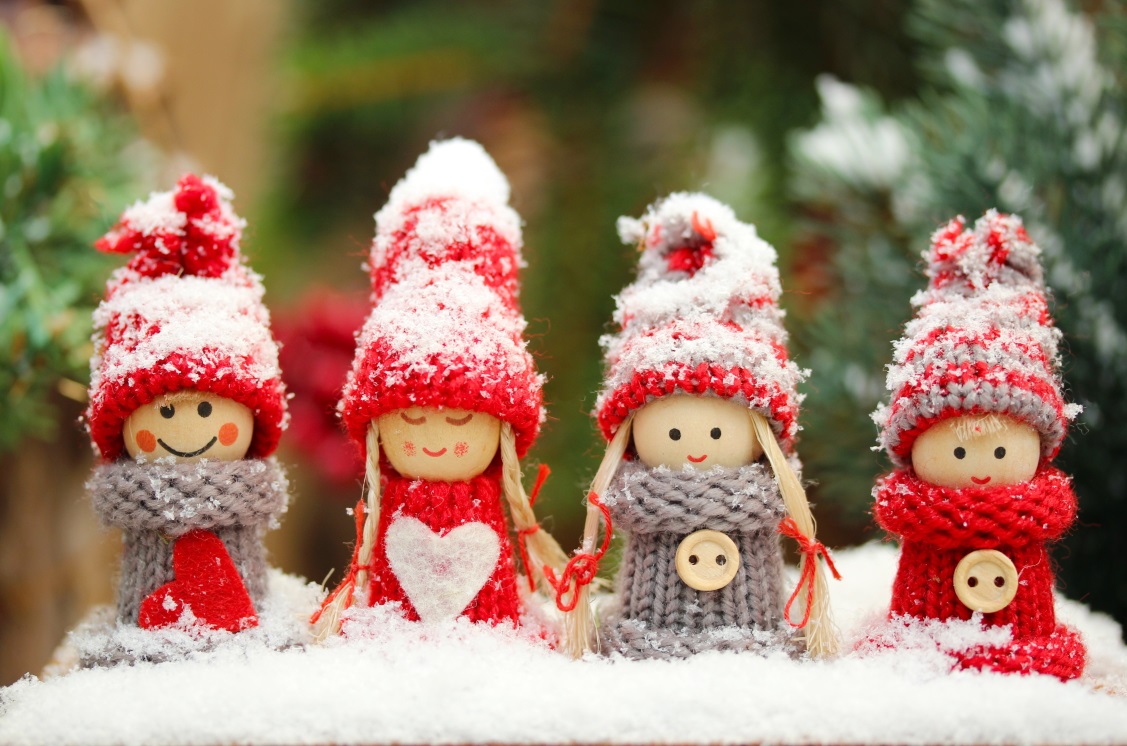 Налоговые, бухгалтерские и иные аспекты проведения мастер-класса в вашем магазине
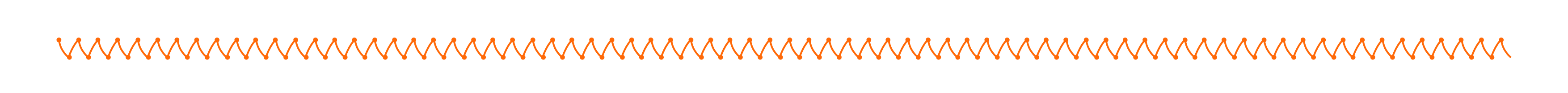 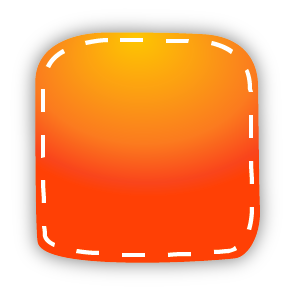 Реклама проводимого мероприятия. Эффективное размещение.
7
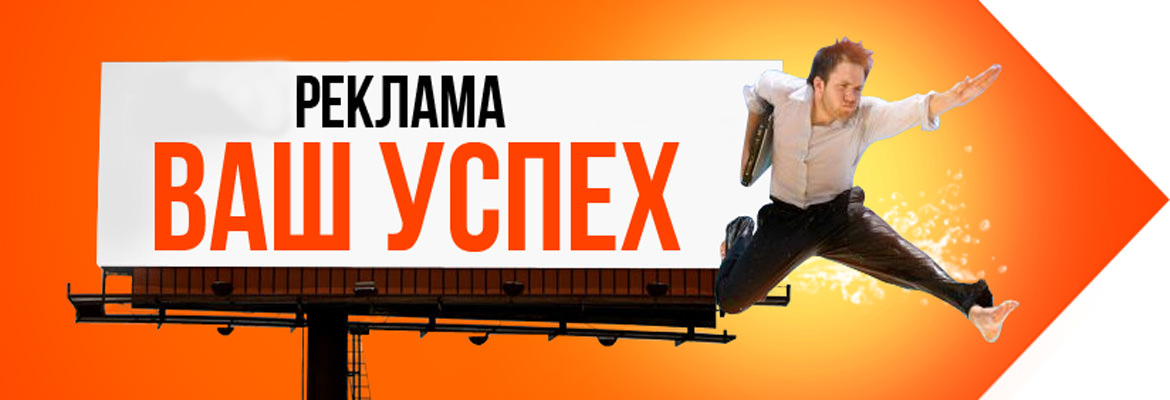 Налоговые, бухгалтерские и иные аспекты проведения мастер-класса в вашем магазине
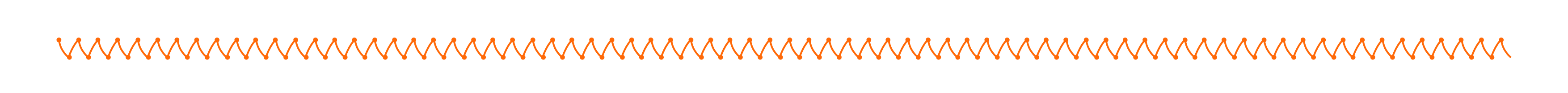 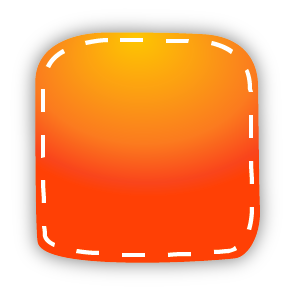 Тематика проводимого мероприятия. Ставка на товар, бренд или вид рукоделия?
8
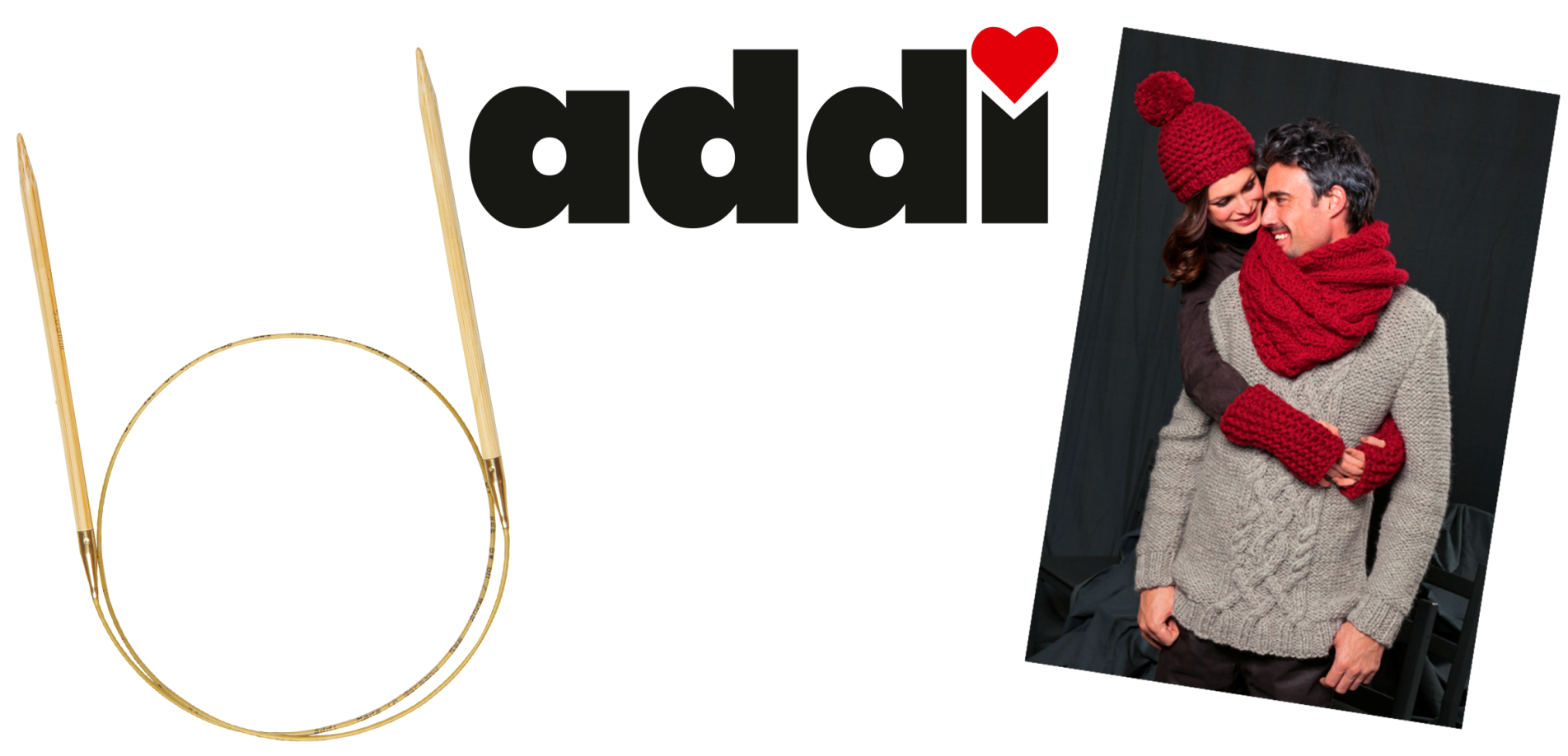 Налоговые, бухгалтерские и иные аспекты проведения мастер-класса в вашем магазине
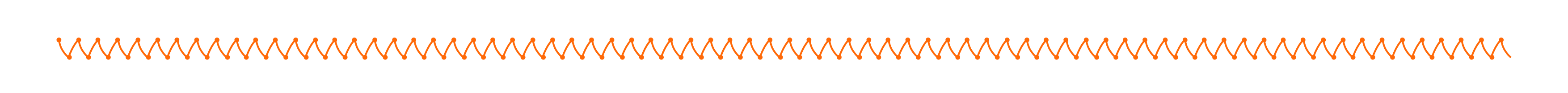 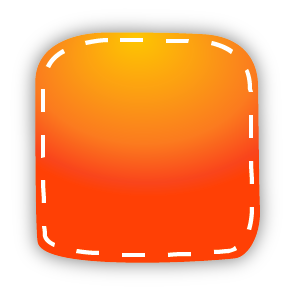 Время проведения мастер-класса. Кто устанавливает требуемое время и гарантирует результат? Строгая договоренность с мастером или готовность доплачивать за увеличенное время?
9
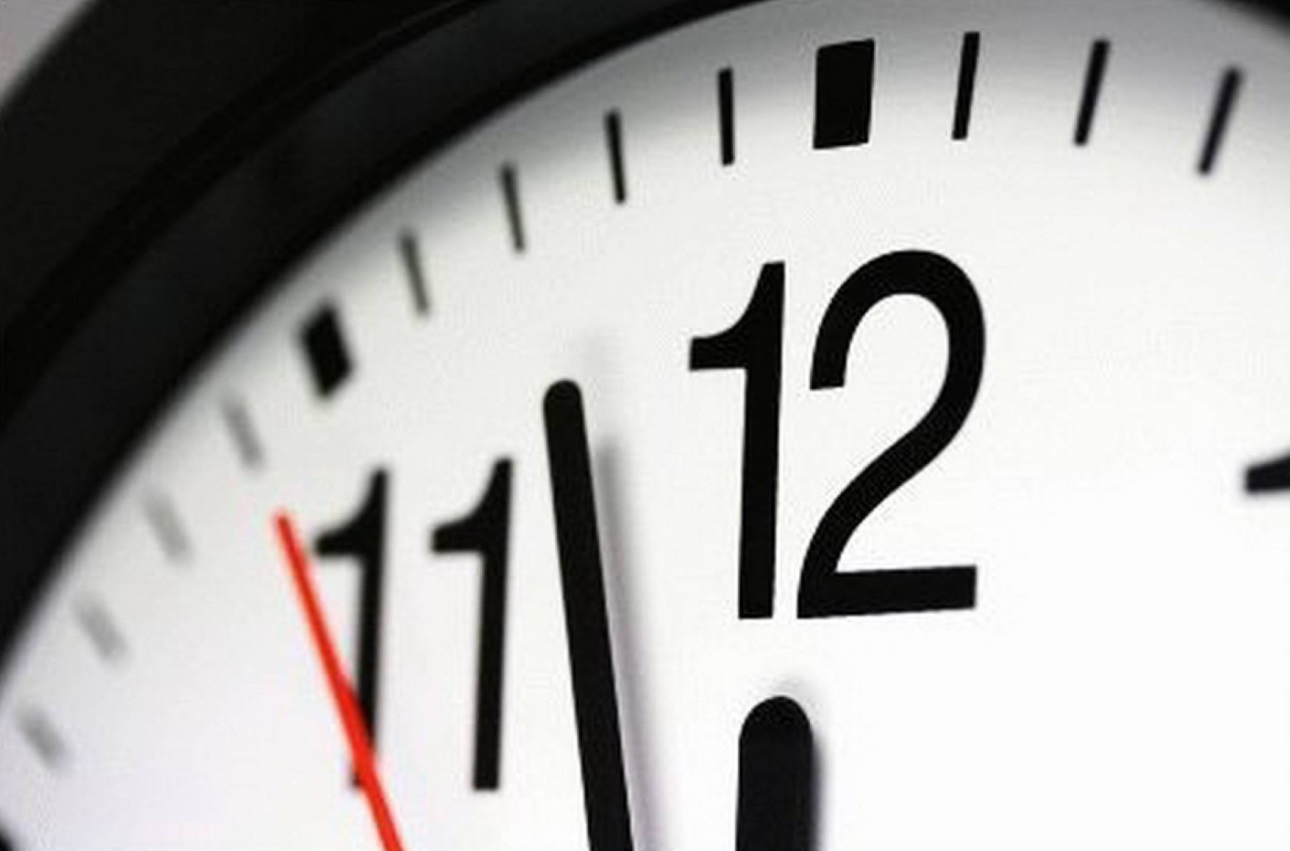 Налоговые, бухгалтерские и иные аспекты проведения мастер-класса в вашем магазине
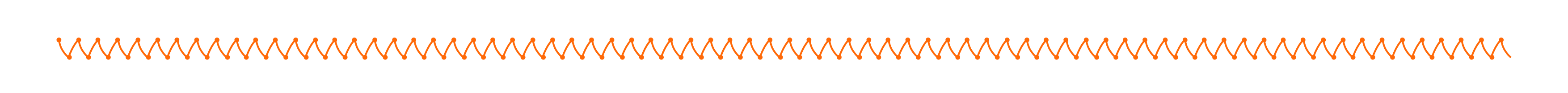 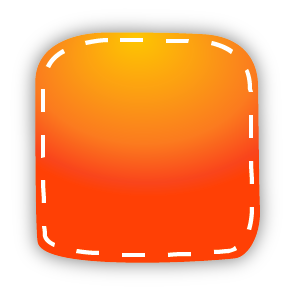 Как оценивать стоимость мастер-класса? Должна ли стоимость включать стоимость материала? Как оформить реализацию товара?
10
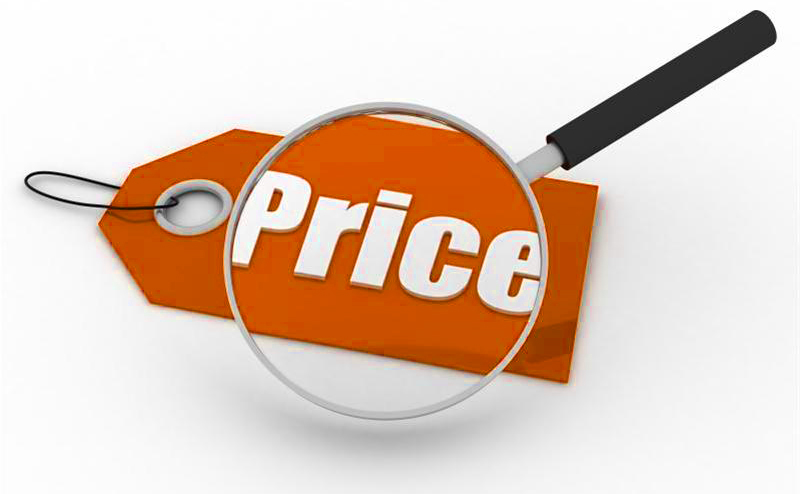 Налоговые, бухгалтерские и иные аспекты проведения мастер-класса в вашем магазине
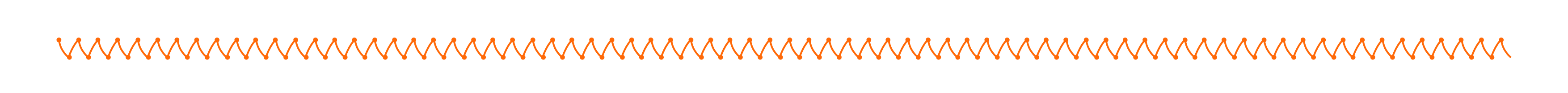 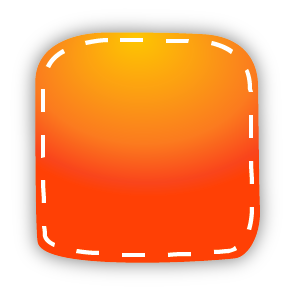 Организация мероприятия. Ответственные.
11
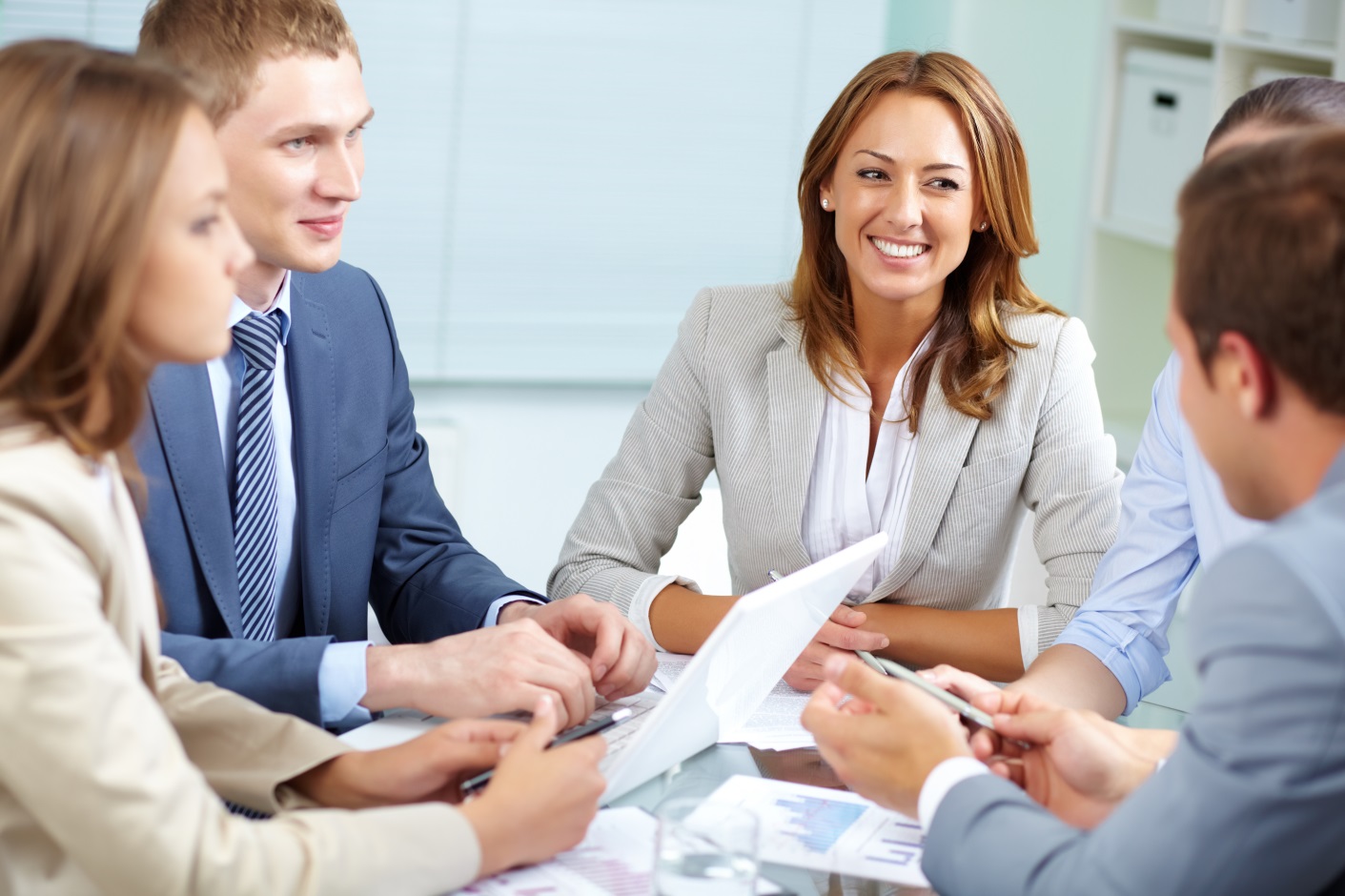 Налоговые, бухгалтерские и иные аспекты проведения мастер-класса в вашем магазине
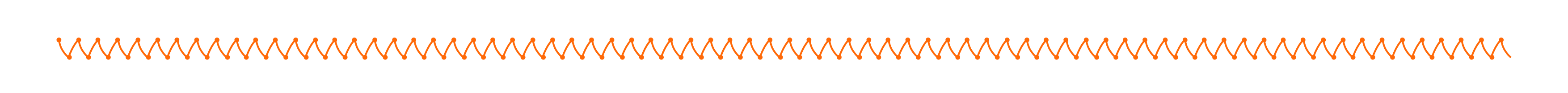 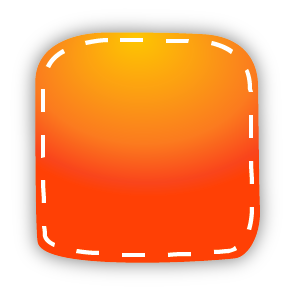 Кто обеспечивает поток участников – преподаватель или магазин? Минимальное и максимальное количество участников.
12
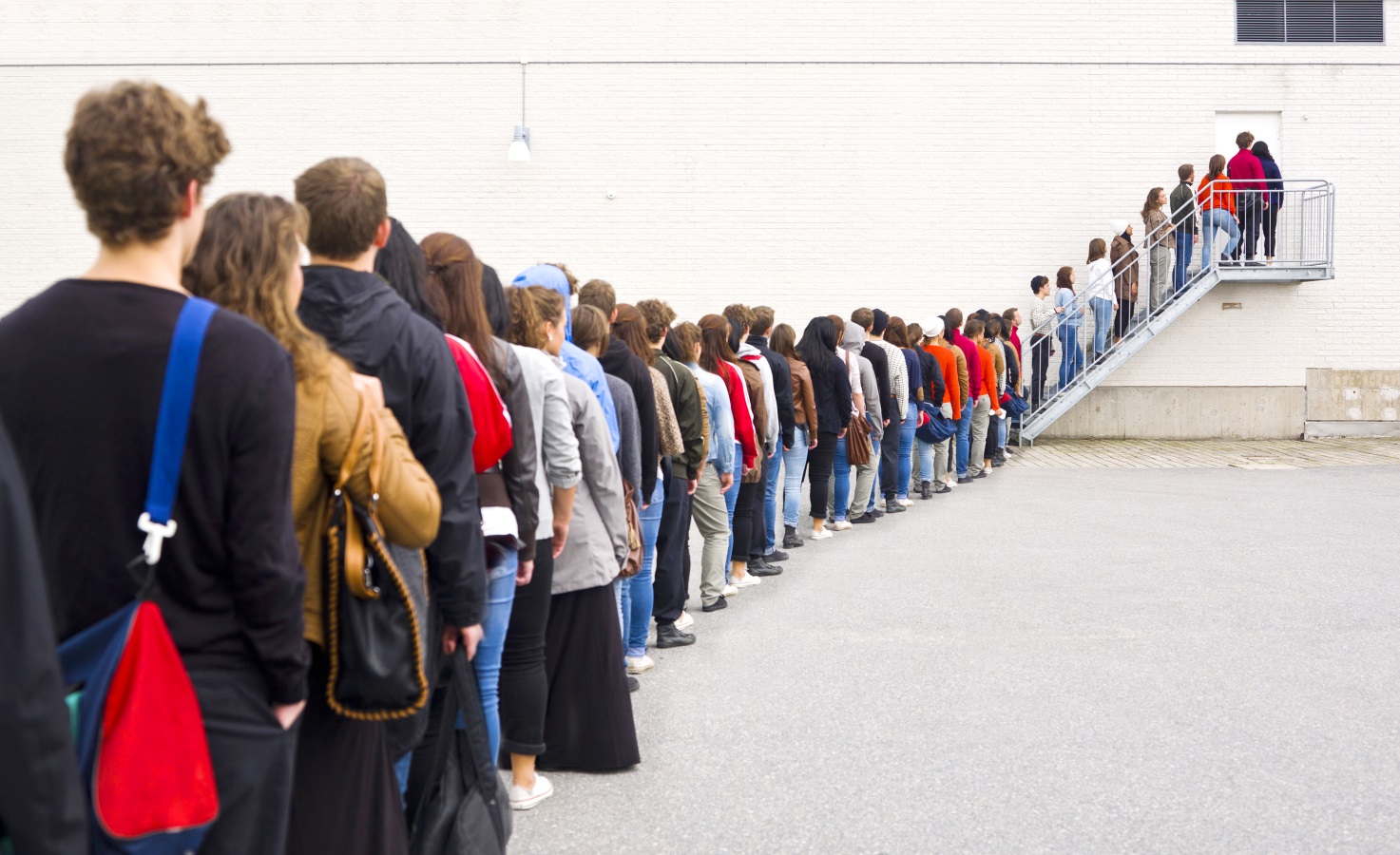 Налоговые, бухгалтерские и иные аспекты проведения мастер-класса в вашем магазине
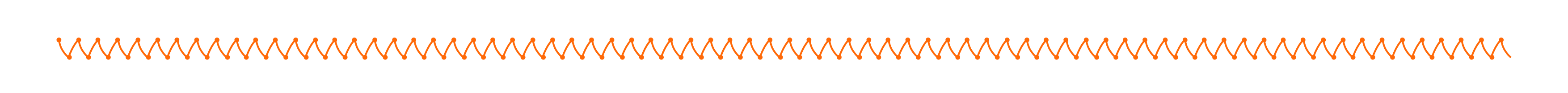 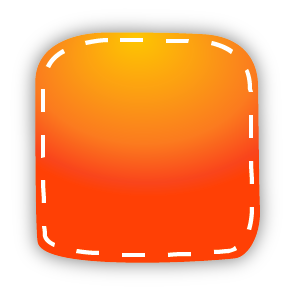 Ограничения для участников. Допустимо ли участие детей?
13
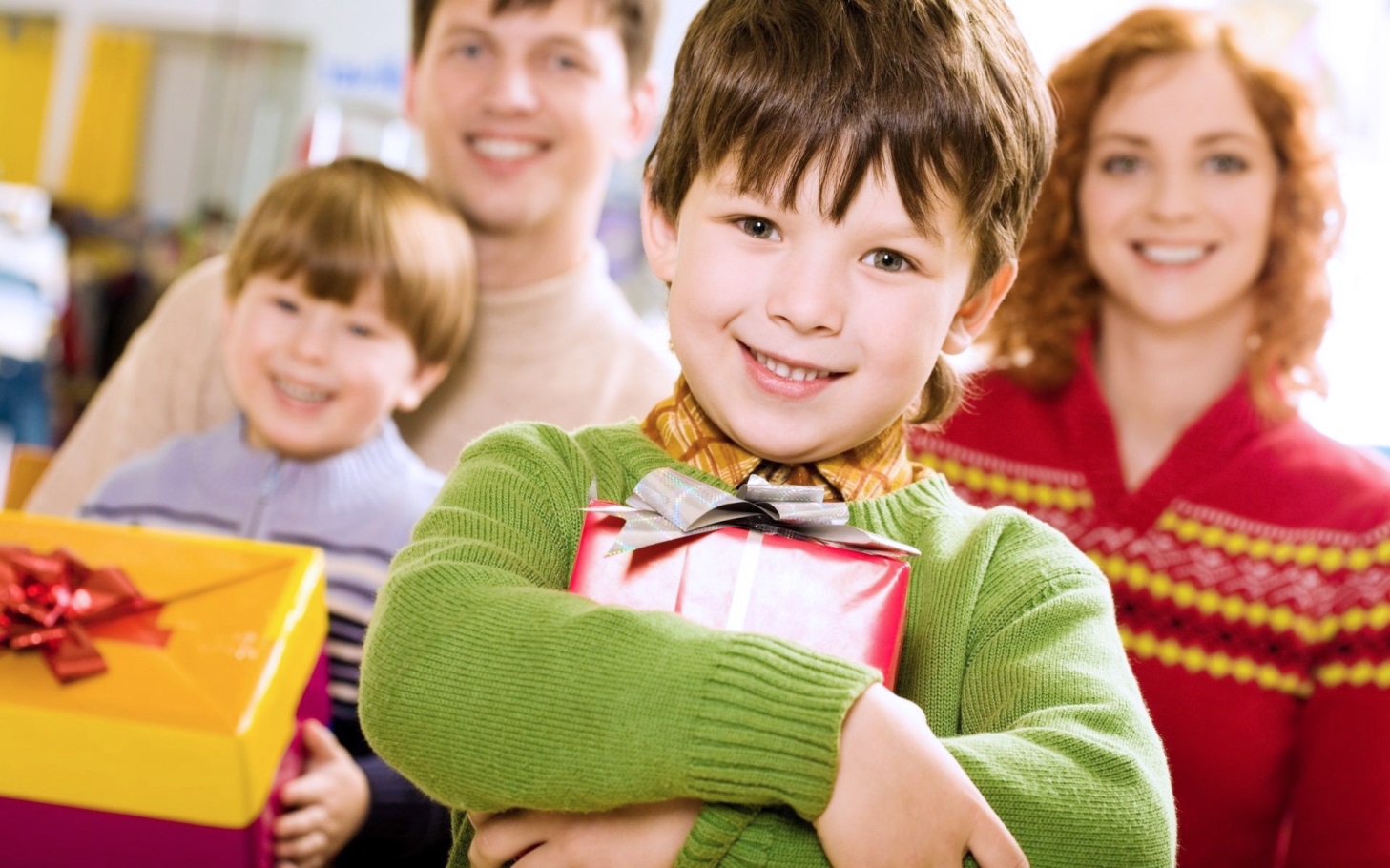 Налоговые, бухгалтерские и иные аспекты проведения мастер-класса в вашем магазине
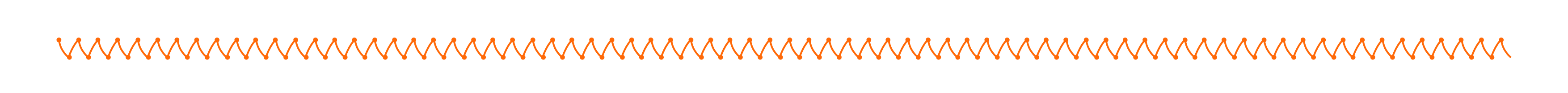 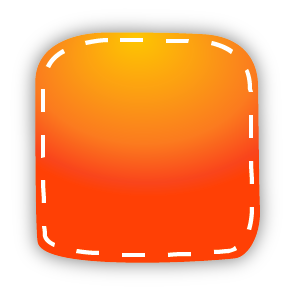 Как добиться гарантированного посещения мастер-класса участниками? Собирать ли предоплату? Как ее приходовать?
14
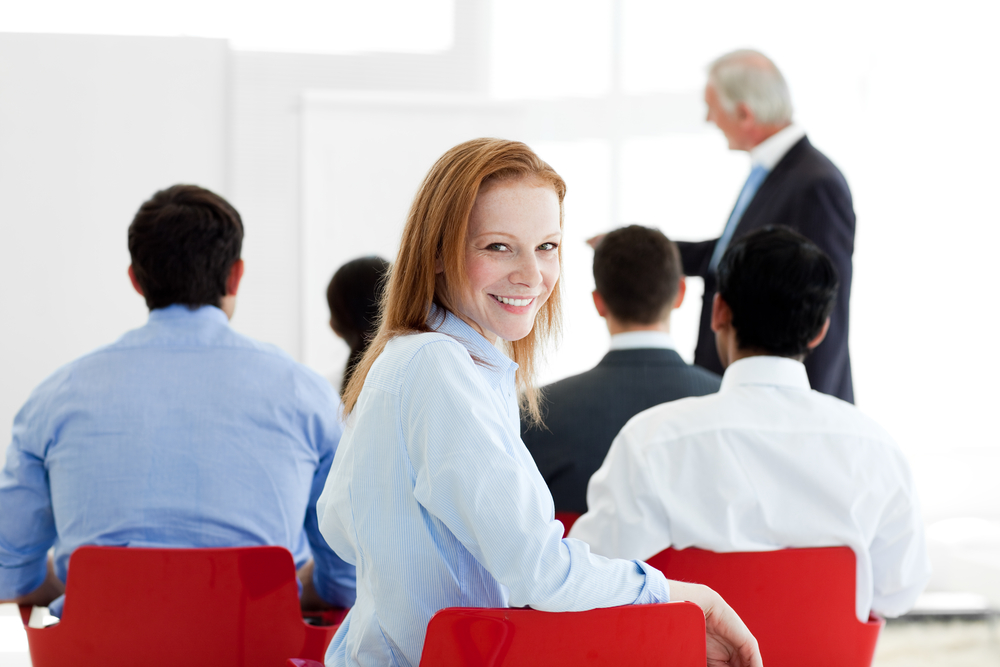 Налоговые, бухгалтерские и иные аспекты проведения мастер-класса в вашем магазине
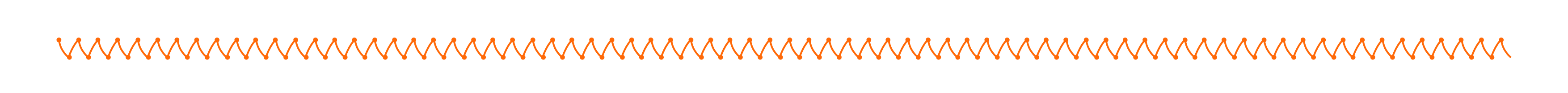 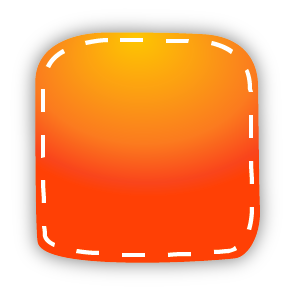 Место проведения мастер-класса. Время для подготовки. Кто подготавливает площадку?
15
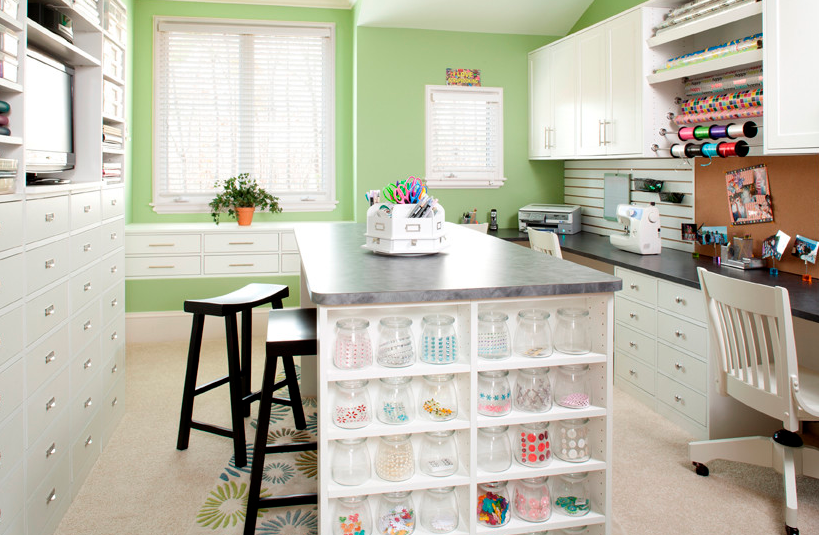 Налоговые, бухгалтерские и иные аспекты проведения мастер-класса в вашем магазине
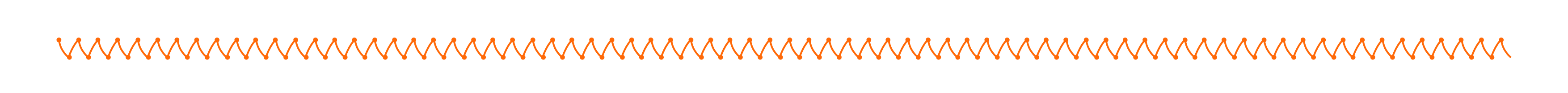 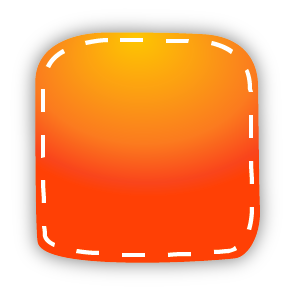 Кто предоставляет материал и сопутствующий инвентарь?
16
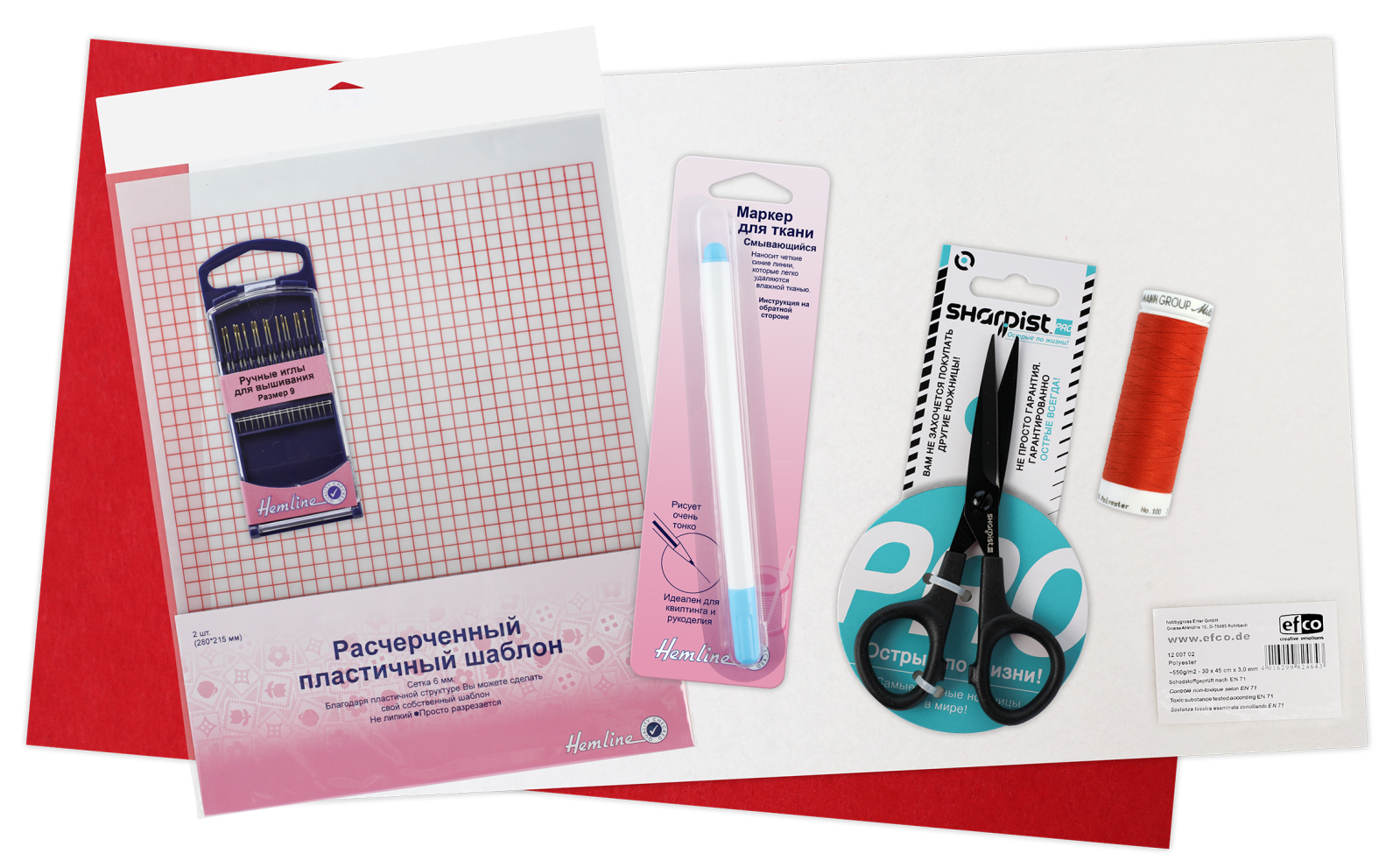 Налоговые, бухгалтерские и иные аспекты проведения мастер-класса в вашем магазине
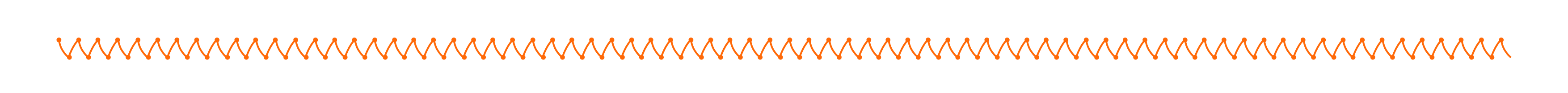 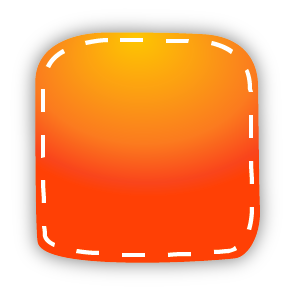 Контроль проведения. Антиреклама и ненужная пропаганда, исходящая от преподавателя.
17
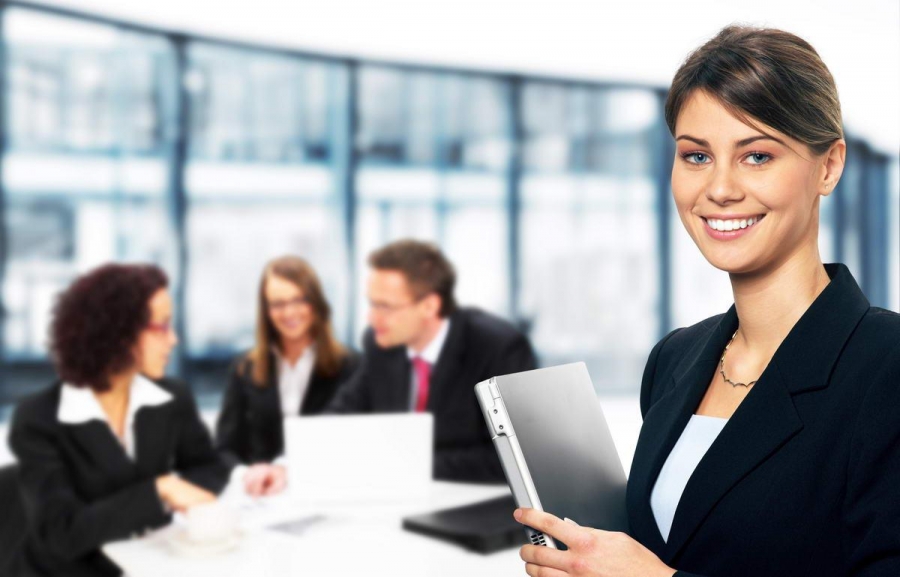 Налоговые, бухгалтерские и иные аспекты проведения мастер-класса в вашем магазине
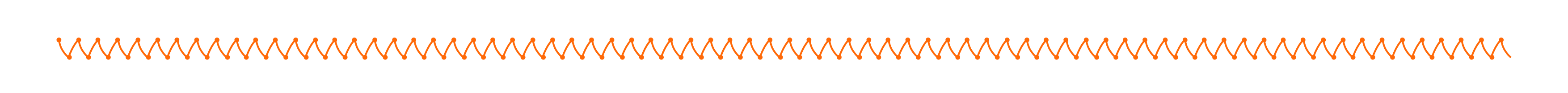 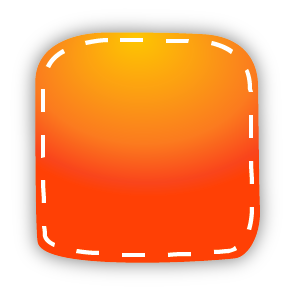 Окончание мастер-класса. Как оценить качество проведенного мероприятия?
18
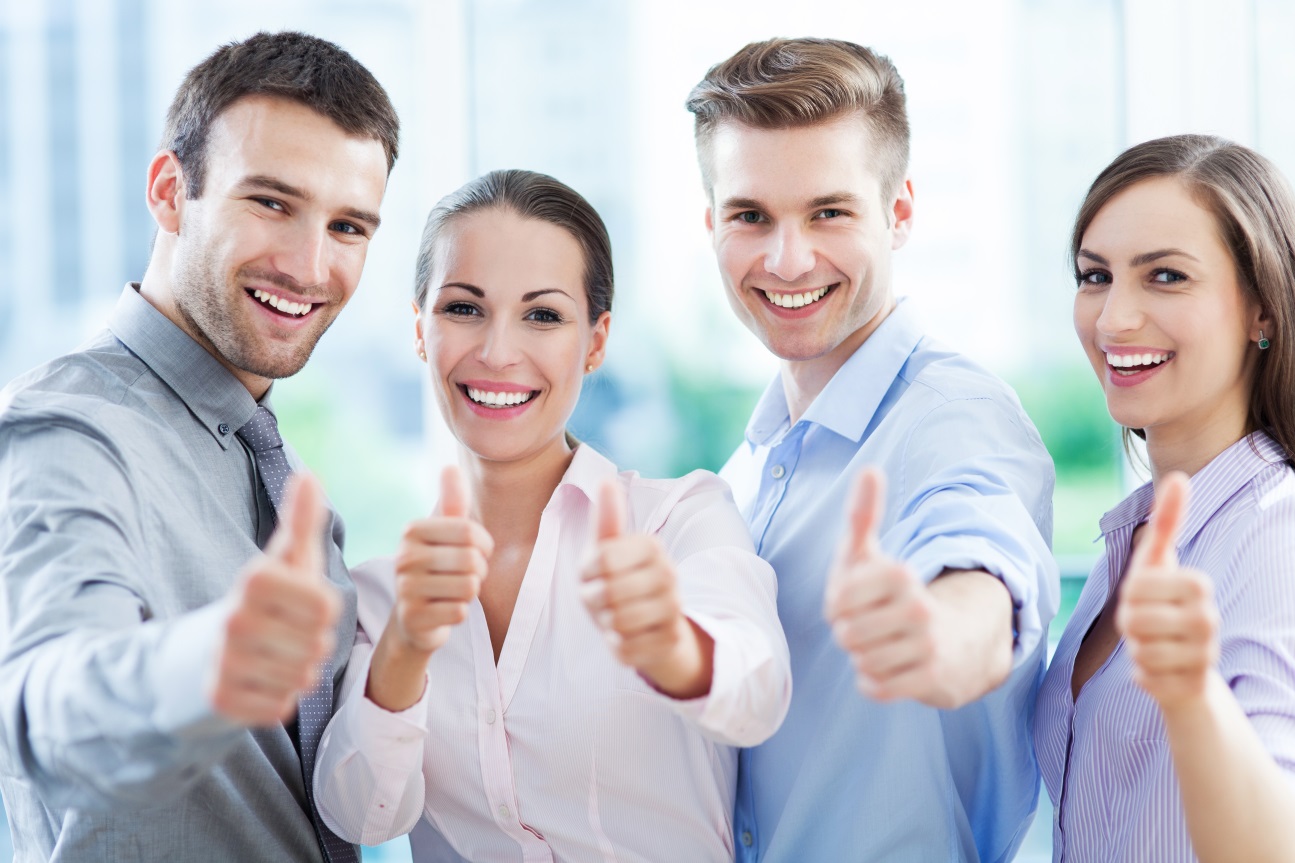 Налоговые, бухгалтерские и иные аспекты проведения мастер-класса в вашем магазине
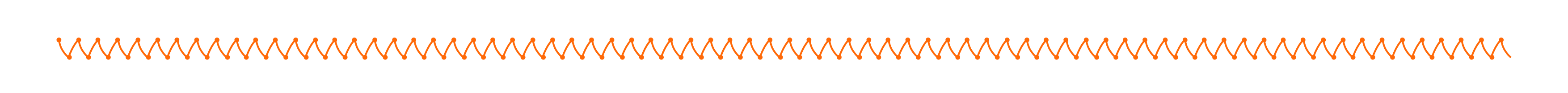 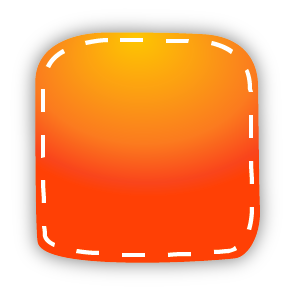 Уборка площадки после проведения мастер-класса.
19
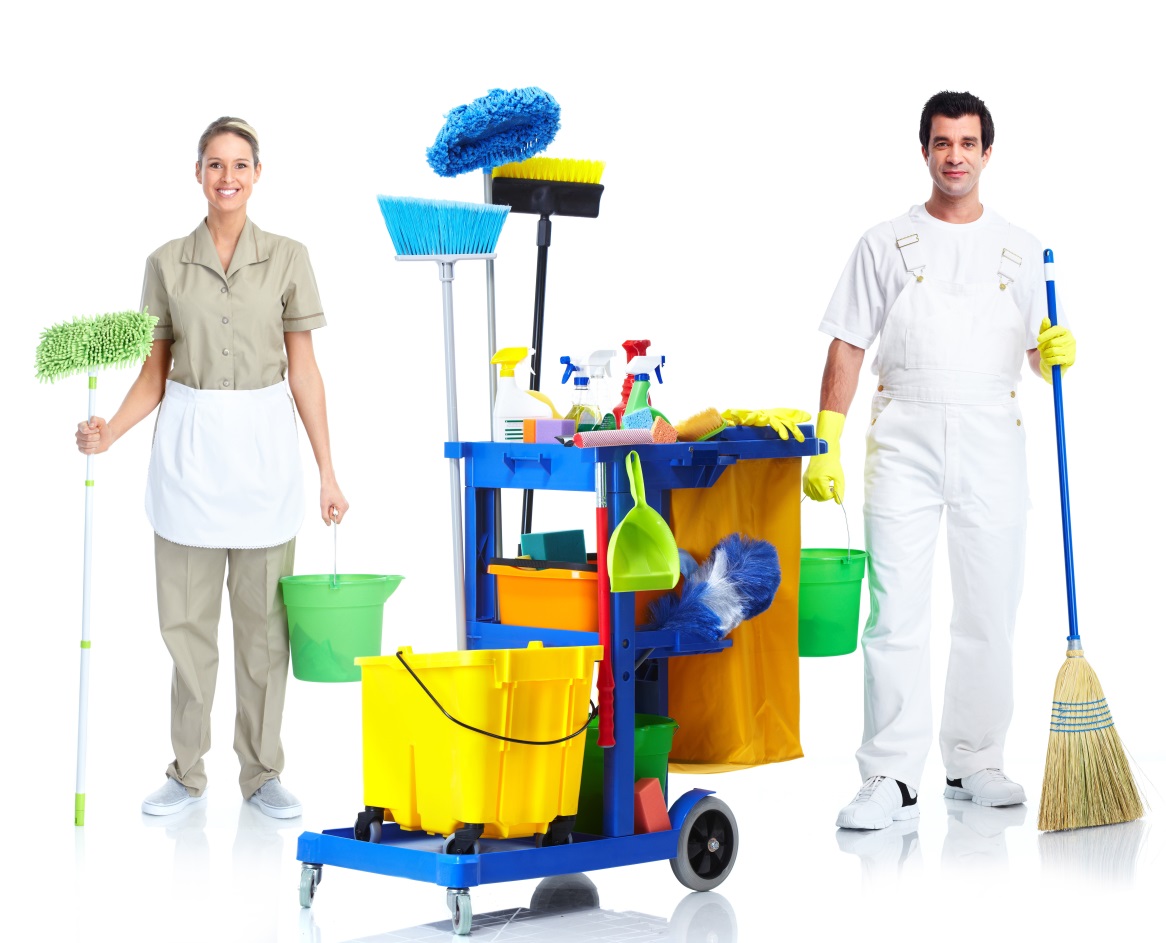 Спасибо за внимание!
УДАЧИ В БИЗНЕСЕ!
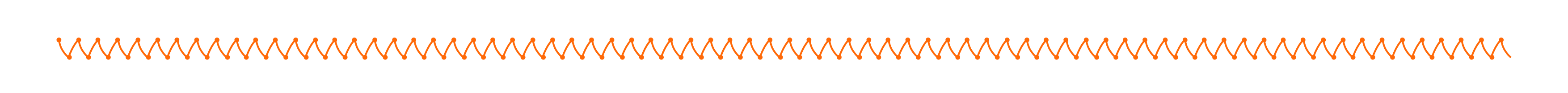 GELA.ru - Выбирая лучшее!